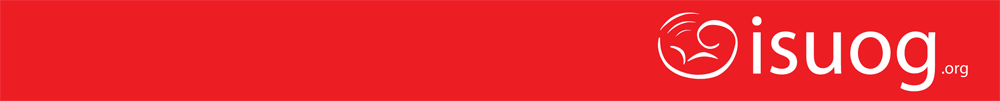 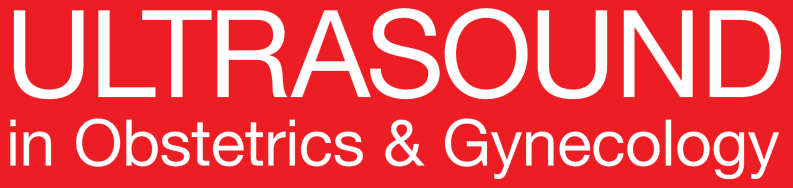 UOG Journal Club: Noviembre 2019
Costo-efectividad de cinco estrategias de tamizaje prenatal para trisomías y otras anormalidades cromosómicas desequilibradas: análisis basado en modelo
LE BRAS, L. J. SALOMON, L. BUSSIÈRES, V. MALAN, C. ELIE, H. MAHALLATI, Y. VILLE, M. VEKEMANS and I. DURAND-ZALESKI

Volumen 54, Numero 5, paginas 596–603
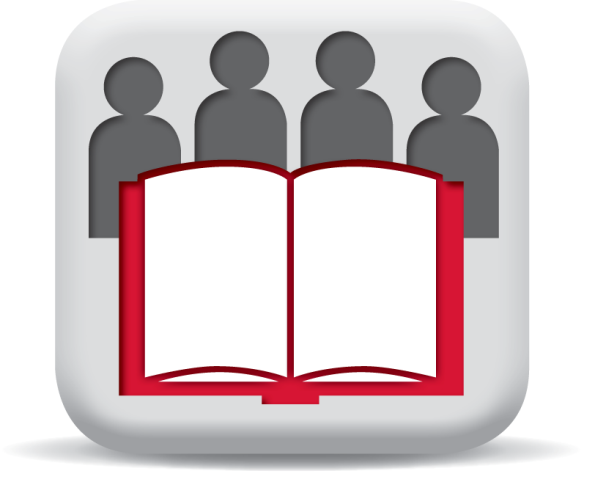 Slides de Journal Club preparadas por Dr Erkan Kalafat
(Editor de UOG para Practicantes)
Traducido por: Dr Ruben D Fernandez Jr
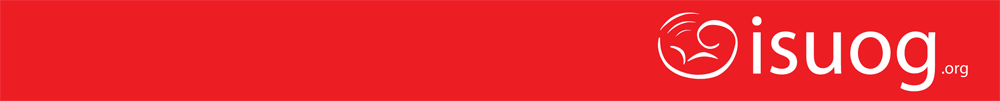 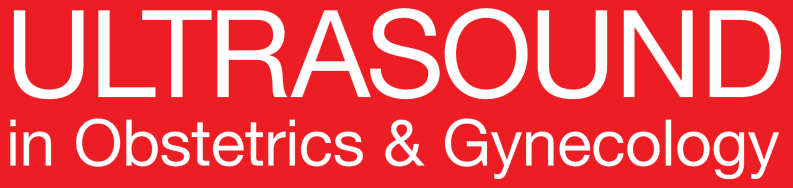 Costo-efectividad de cinco estrategias de tamizaje prenatal para trisomías y otras anormalidades cromosómicas desequilibradas: análisis basado en modelo
Le Bras et al., UOG 2019
INTRODUCCION
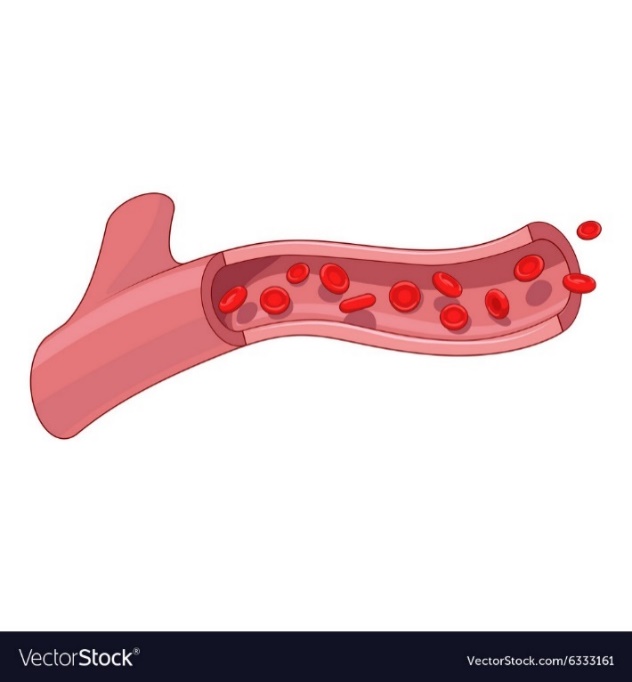 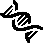 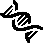 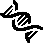 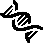 Se recomienda el cribado de trisomía basado en pruebas de ADN de células libres (cfDNA) para todas las mujeres con riesgo de T21 entre 1/51 y 1/1000 según el cribado combinado del primer trimestre (FTS) en Francia.
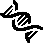 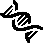 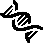 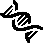 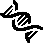 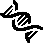 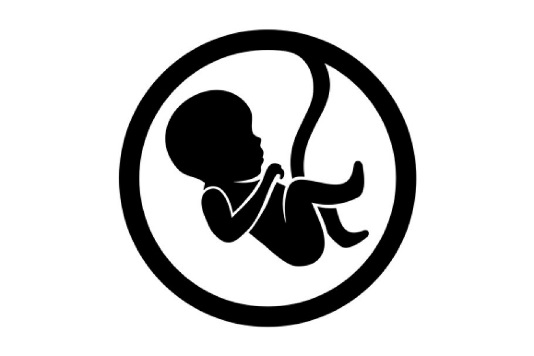 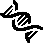 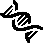 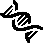 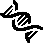 Ventajas económicas de la prueba cfDNA en esta situación sobre la prueba invasiva no se han establecido.
En el ensayo SAFE21 reciente, mujeres con un riesgo entre 1/5 y 1/250 fueron aleatorizadas ya sea para prueba invasiva o cfDNA y prueba invasiva (en caso de cfDNA positivo). No hubo diferencia significativa en las tasas de aborto entre los dos grupos, mientras que el esquema de prueba invasiva diagnosticaba anomalías cromosómicas desequilibradas que el esquema de cfDNA había pasado por alto.
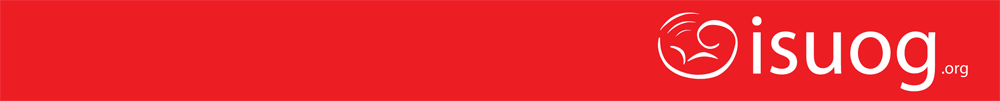 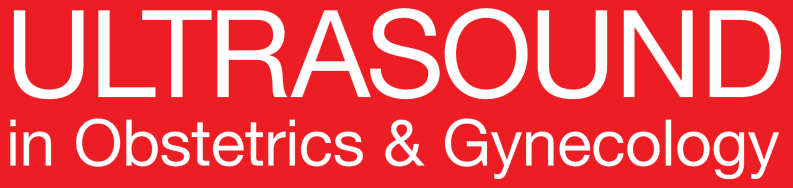 Costo-efectividad de cinco estrategias de tamizaje prenatal para trisomías y otras anormalidades cromosómicas desequilibradas: análisis basado en modelo
Le Bras et al., UOG 2019
INTRODUCCION
El propósito de este estudio es comparar los costos simulados de cinco métodos diferentes de tamizaje prenatal.
Riesgo de tamizaje combinado en el 1er trimestre
1 ≥ 250

1 ≥ 1000

Población general
Prueba Invasiva
Prueba cfDNA
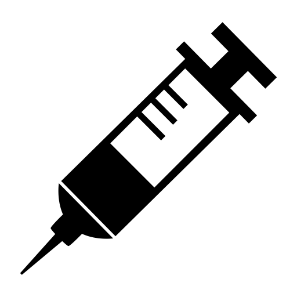 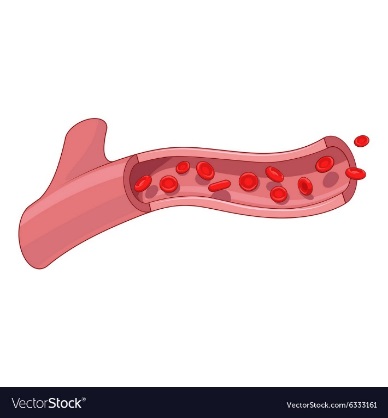 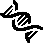 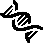 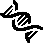 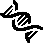 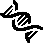 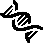 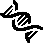 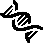 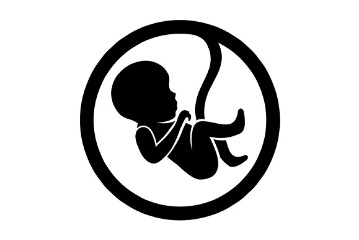 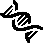 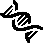 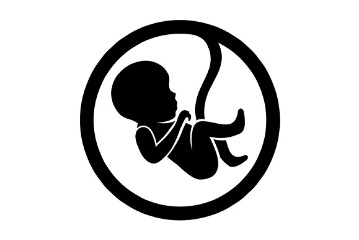 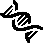 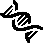 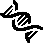 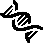 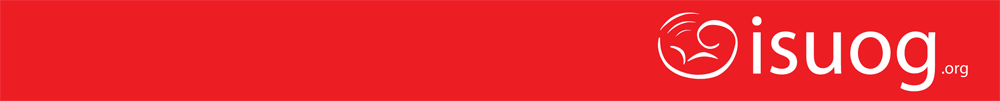 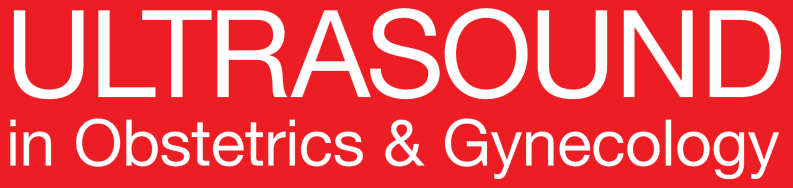 Costo-efectividad de cinco estrategias de tamizaje prenatal para trisomías y otras anormalidades cromosómicas desequilibradas: análisis basado en modelo
Le Bras et al., UOG 2019
METODOS
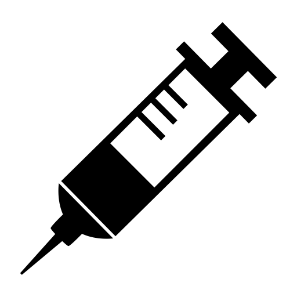 Datos derivados de la Agencia Francesa de Biomedicina
Estrategias de tamizaje
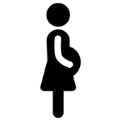 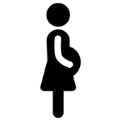 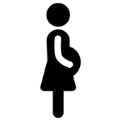 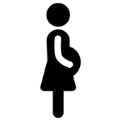 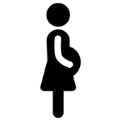 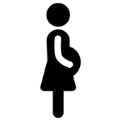 Riesgo FTS ≥ 1/250
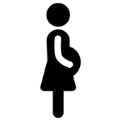 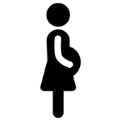 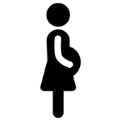 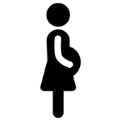 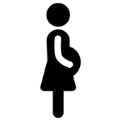 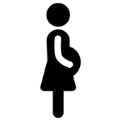 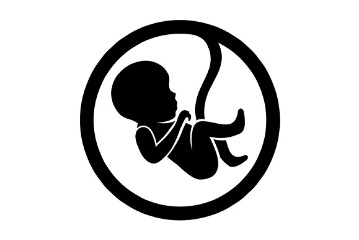 Riesgo FTS ≥ 1/1000
652 653 mujeres se sometieron a FTS.
Riesgo FTS ≥ 1/250 (n=26 136).
Riesgo FTS ≥ 1/1000 (n=89 536).
Las mediciones de costo fueron derivadas del esquema de pagos de la Aseguradora Nacional de Salud.
Cinco estrategias de tamizaje fueron compradas.
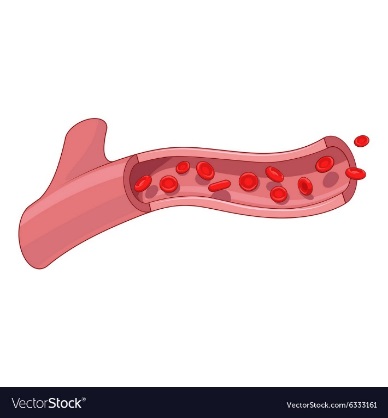 Riesgo FTS ≥ 1/250
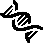 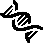 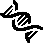 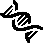 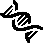 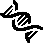 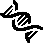 Riesgo FTS ≥ 1/1000
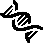 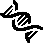 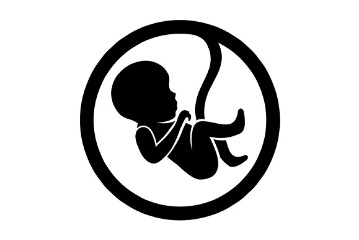 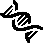 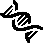 Todas mujeres embarazadas
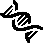 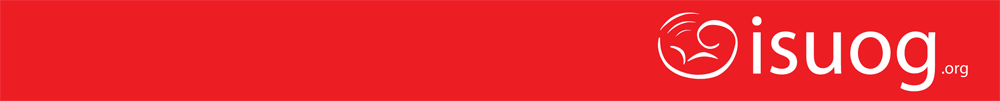 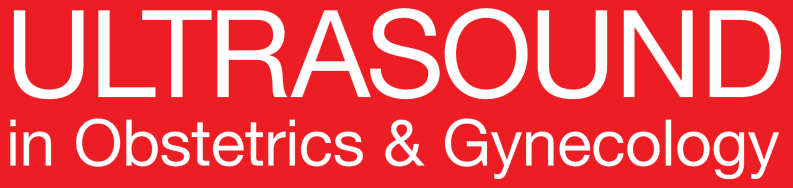 Costo-efectividad de cinco estrategias de tamizaje prenatal para trisomías y otras anormalidades cromosómicas desequilibradas: análisis basado en modelo
Le Bras et al., UOG 2019
RESULTADOS
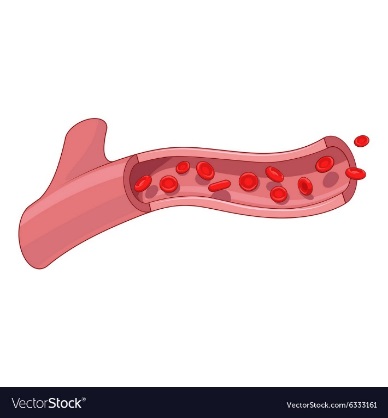 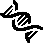 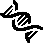 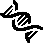 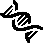 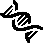 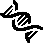 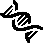 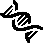 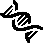 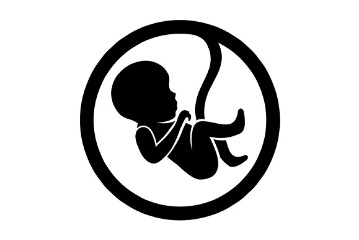 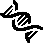 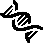 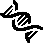 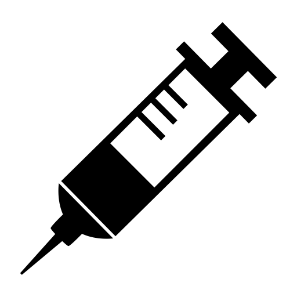 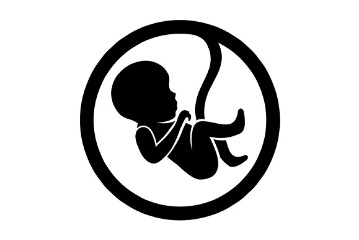 Numero de anormalidades detectadas por estrategia de tamizaje. SCA , anormalidad cromosomica sexual; UBCA, anormalidad cromosomica desequilibrada
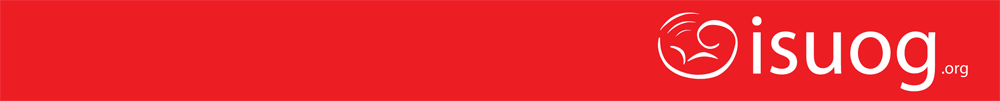 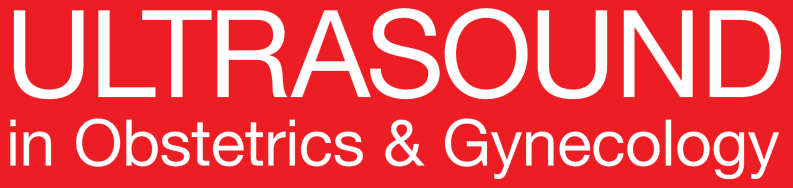 Costo-efectividad de cinco estrategias de tamizaje prenatal para trisomías y otras anormalidades cromosómicas desequilibradas: análisis basado en modelo
Le Bras et al., UOG 2019
RESULTADOS
Costo por cada estrategia (*millones de Euros)
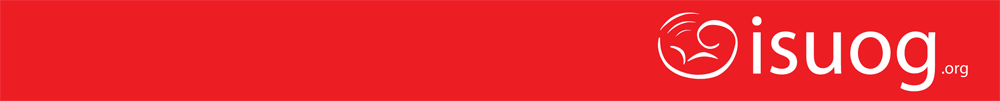 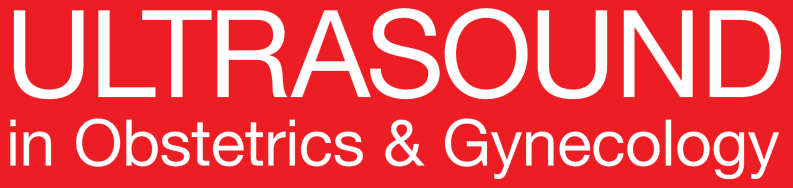 Costo-efectividad de cinco estrategias de tamizaje prenatal para trisomías y otras anormalidades cromosómicas desequilibradas: análisis basado en modelo
Le Bras et al., UOG 2019
RESULTADOS
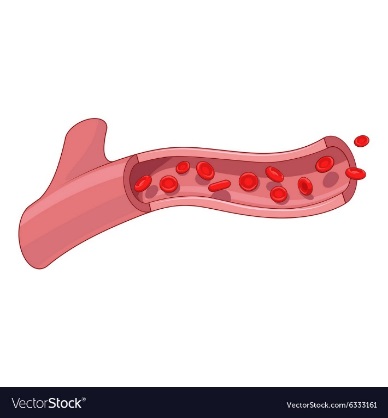 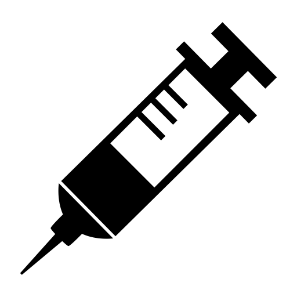 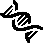 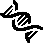 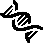 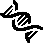 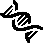 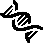 Invasivo:
Mas caro y mas efectivo
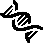 cfDNA:
Mas Barato, menos efectivo
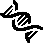 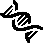 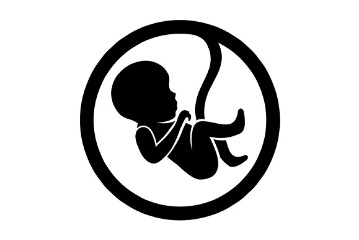 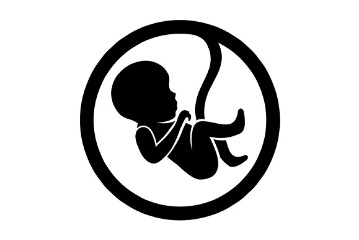 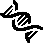 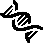 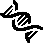 Tamizaje universal por cfDNA NO es costo-efectivo.
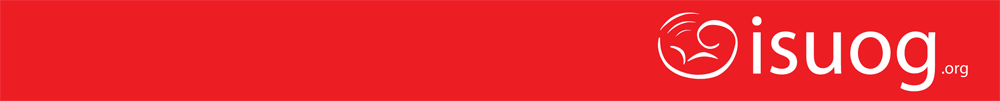 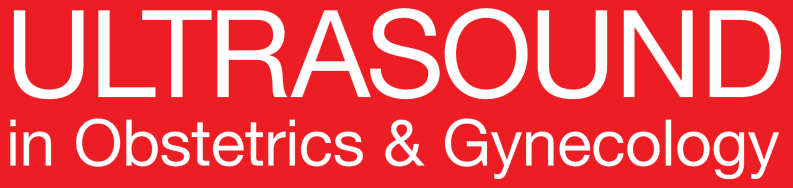 Costo-efectividad de cinco estrategias de tamizaje prenatal para trisomías y otras anormalidades cromosómicas desequilibradas: análisis basado en modelo
Le Bras et al., UOG 2019
RESULTADOS
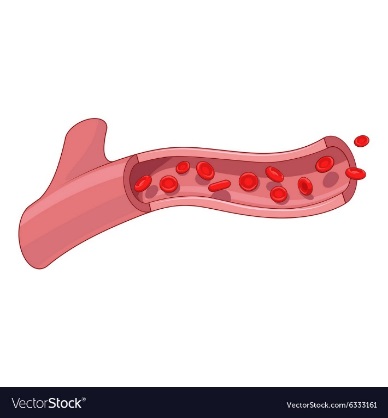 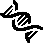 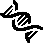 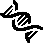 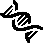 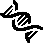 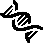 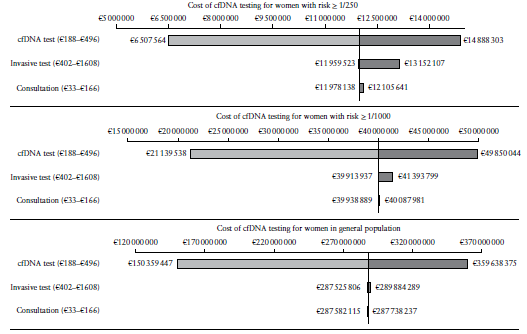 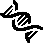 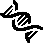 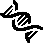 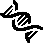 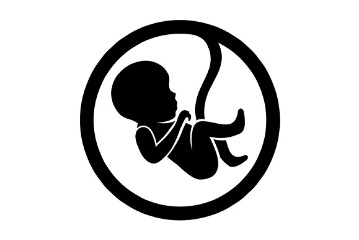 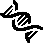 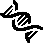 Costo de cfDNA con tarifas de referencia variables para cfDNA, test invasivo y consulta.
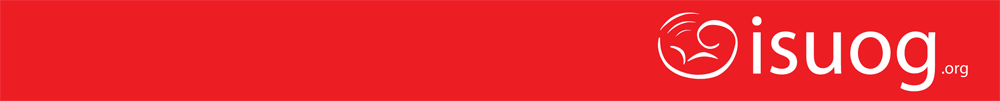 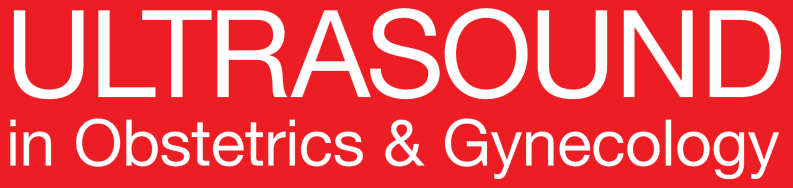 Costo-efectividad de cinco estrategias de tamizaje prenatal para trisomías y otras anormalidades cromosómicas desequilibradas: análisis basado en modelo
Le Bras et al., UOG 2019
CONCLUSIONES
La transición de prueba invasiva, para embarazos con alto riesgo, a la prueba cfDNA para un gran grupo de embarazos, resultara en un aumento en el numero de trisomías detectadas, pero menos detección de anormalidades cromosómicas desequilibradas y una carga económica adicional, sin ningún beneficio en términos de tasa de abortos.

Los esquemas de pruebas invasivas son mas caras y mas efectivas en comparación con los esquemas de cfDNA.

Tamizaje universal con cfDNA no es costo-efectivo.
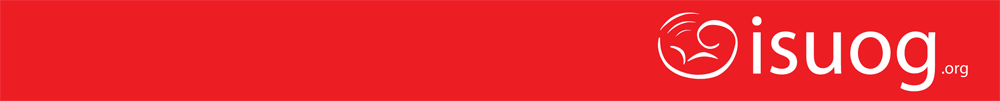 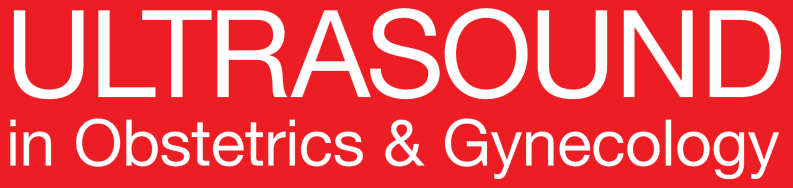 Costo-efectividad de cinco estrategias de tamizaje prenatal para trisomías y otras anormalidades cromosómicas desequilibradas: análisis basado en modelo
Le Bras et al., UOG 2019
PUNTOS PARA DISCUSION
Implicaciones potenciales de adicionar prueba de microarray al cariotipiaje para mujeres que se sometan a prueba invasiva.

Extrapolar estos resultados a su entorno sanitario de acuerdo a tarifas locales para pruebas invasivas y cfDNA.